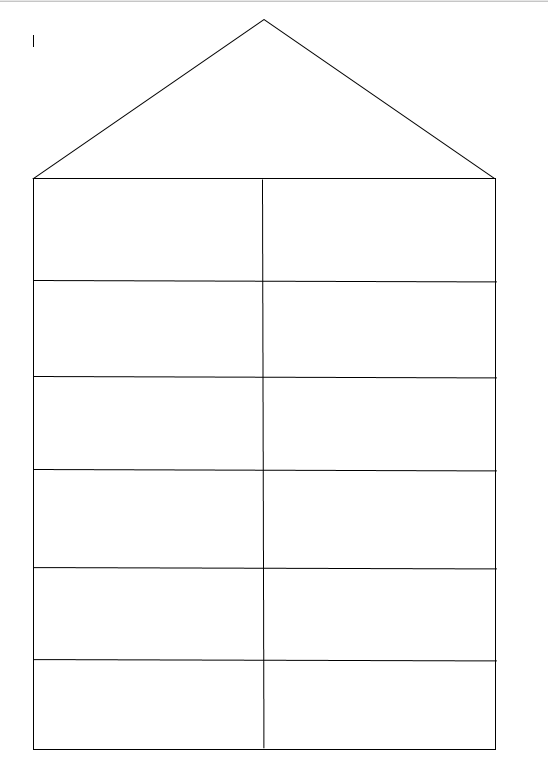 7
1
6
2
5
4
3
1
6
2
5
4
3
Сконструируй 2 детали зеркально, как показано на схеме и соедини их  по контуру дополнительными  квадратами
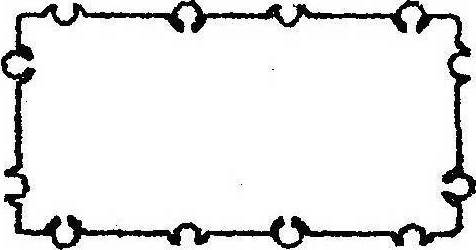 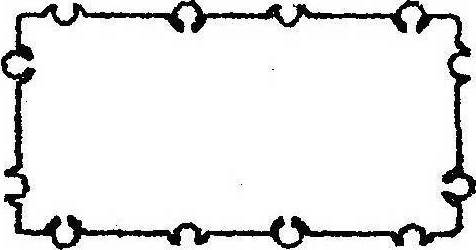 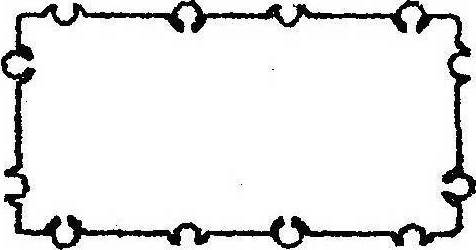 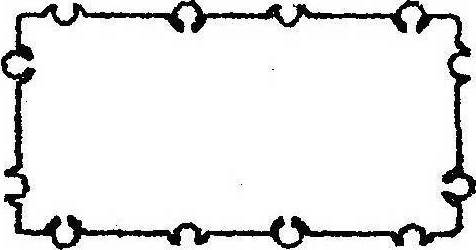 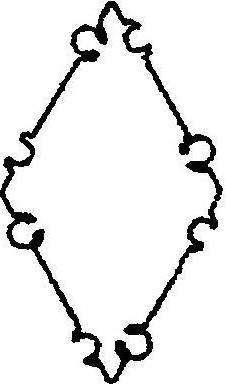 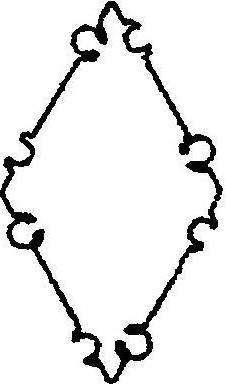 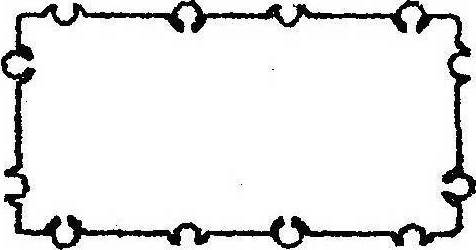 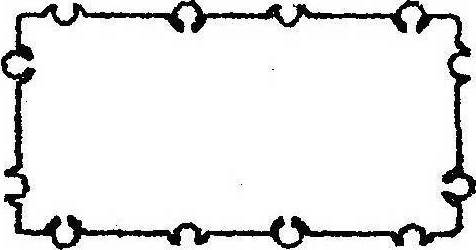